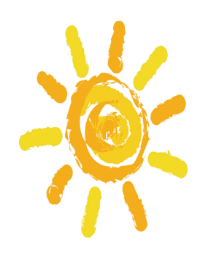 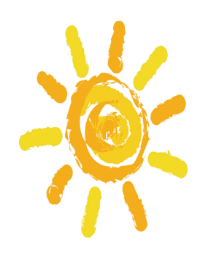 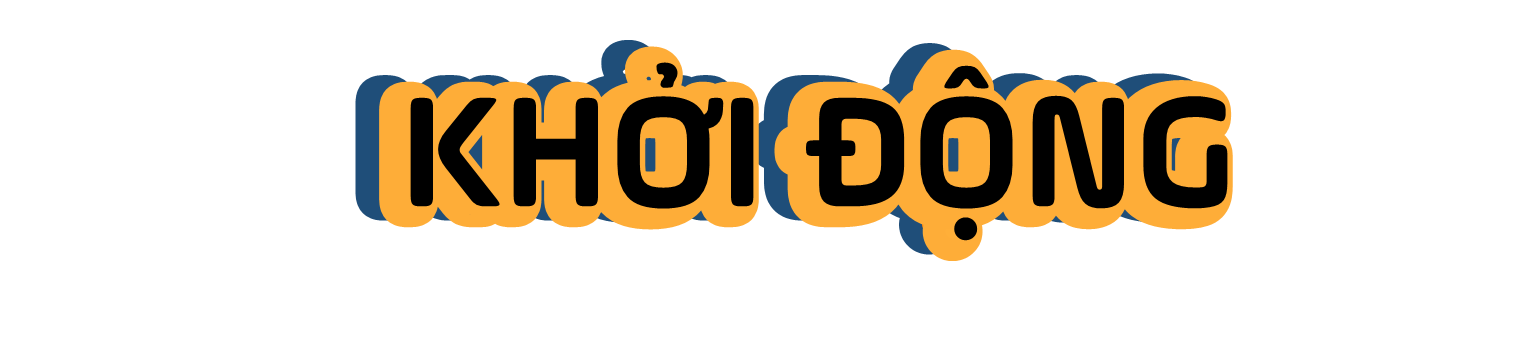 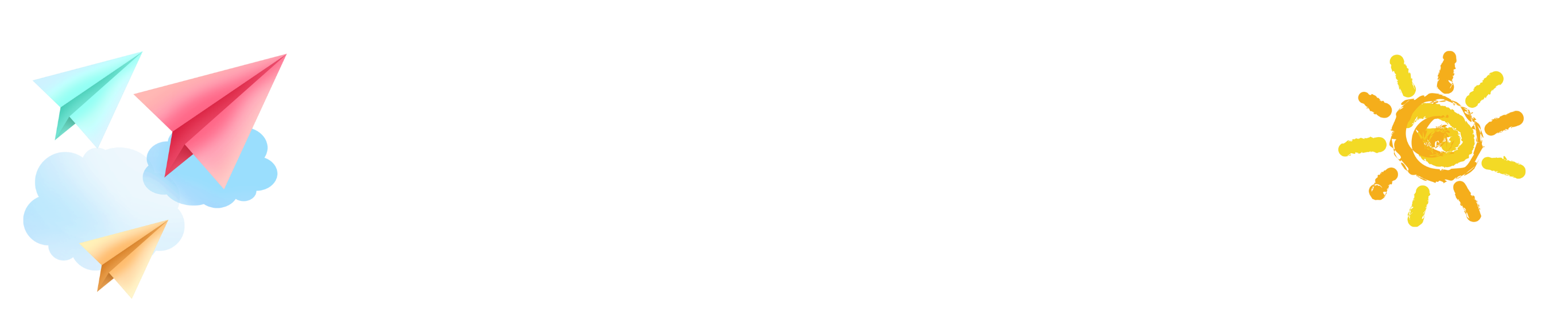 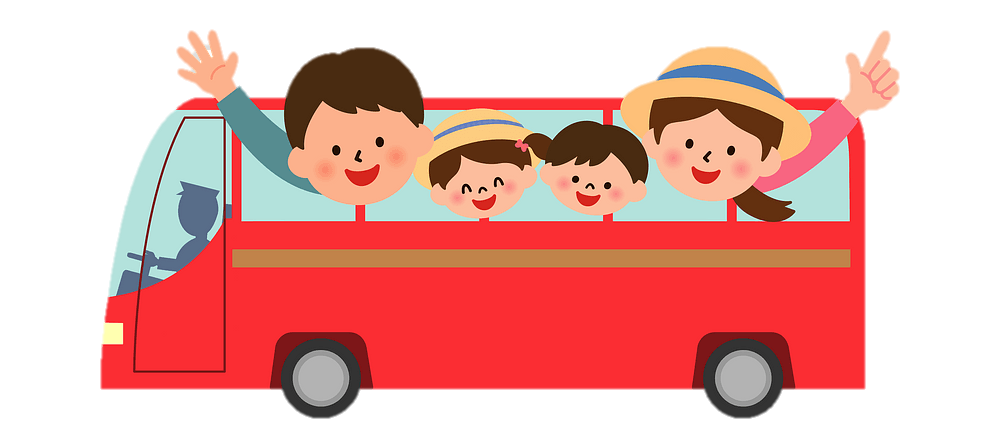 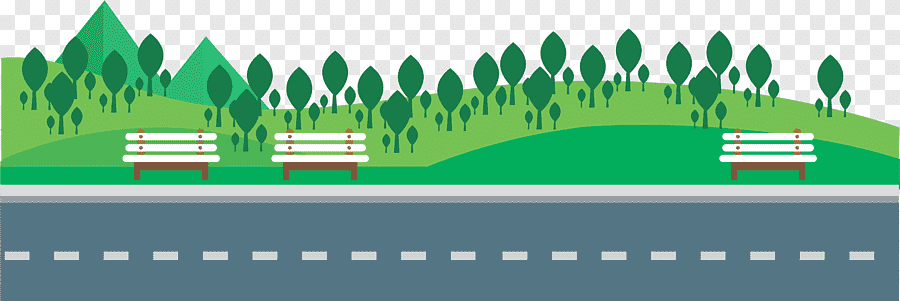 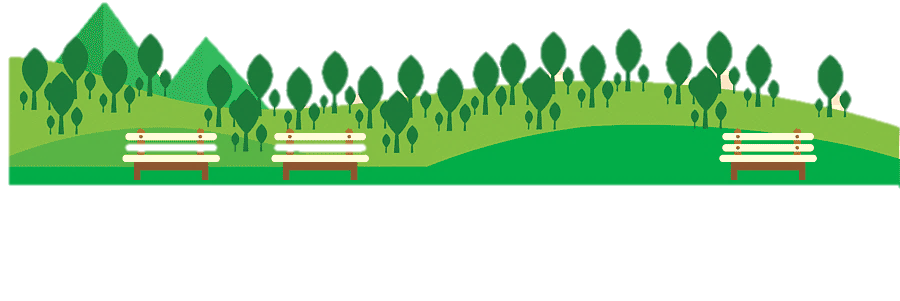 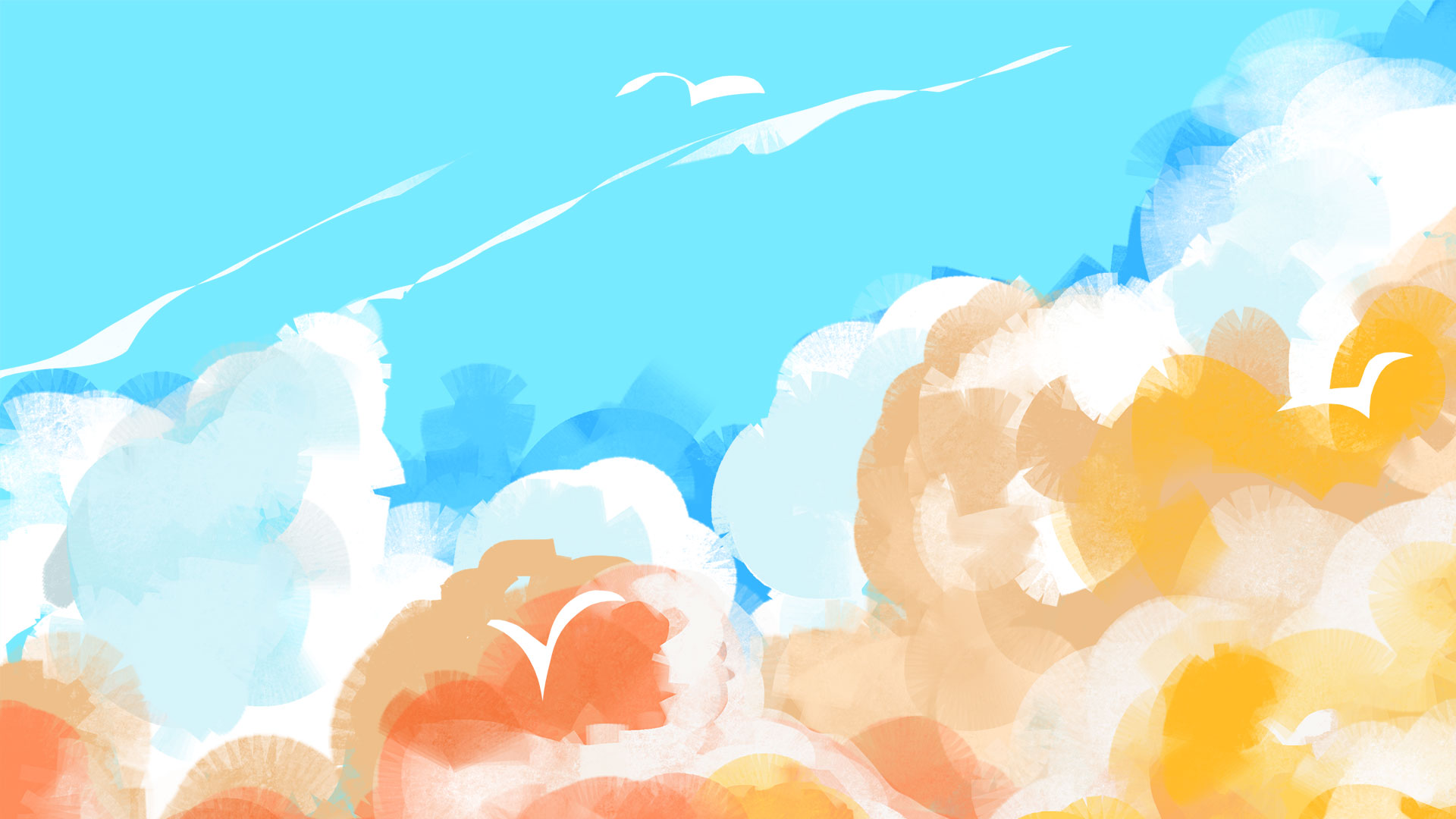 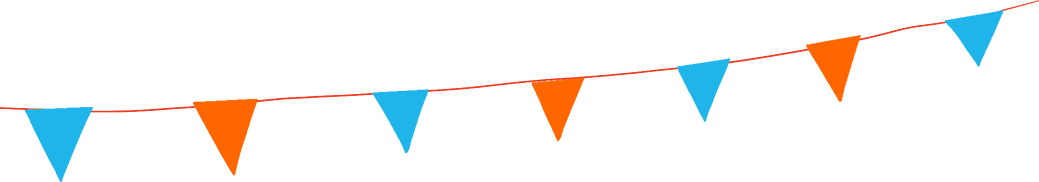 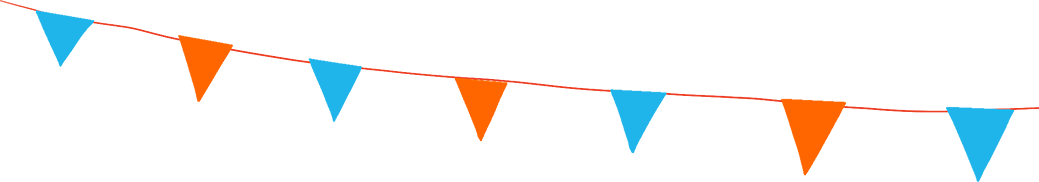 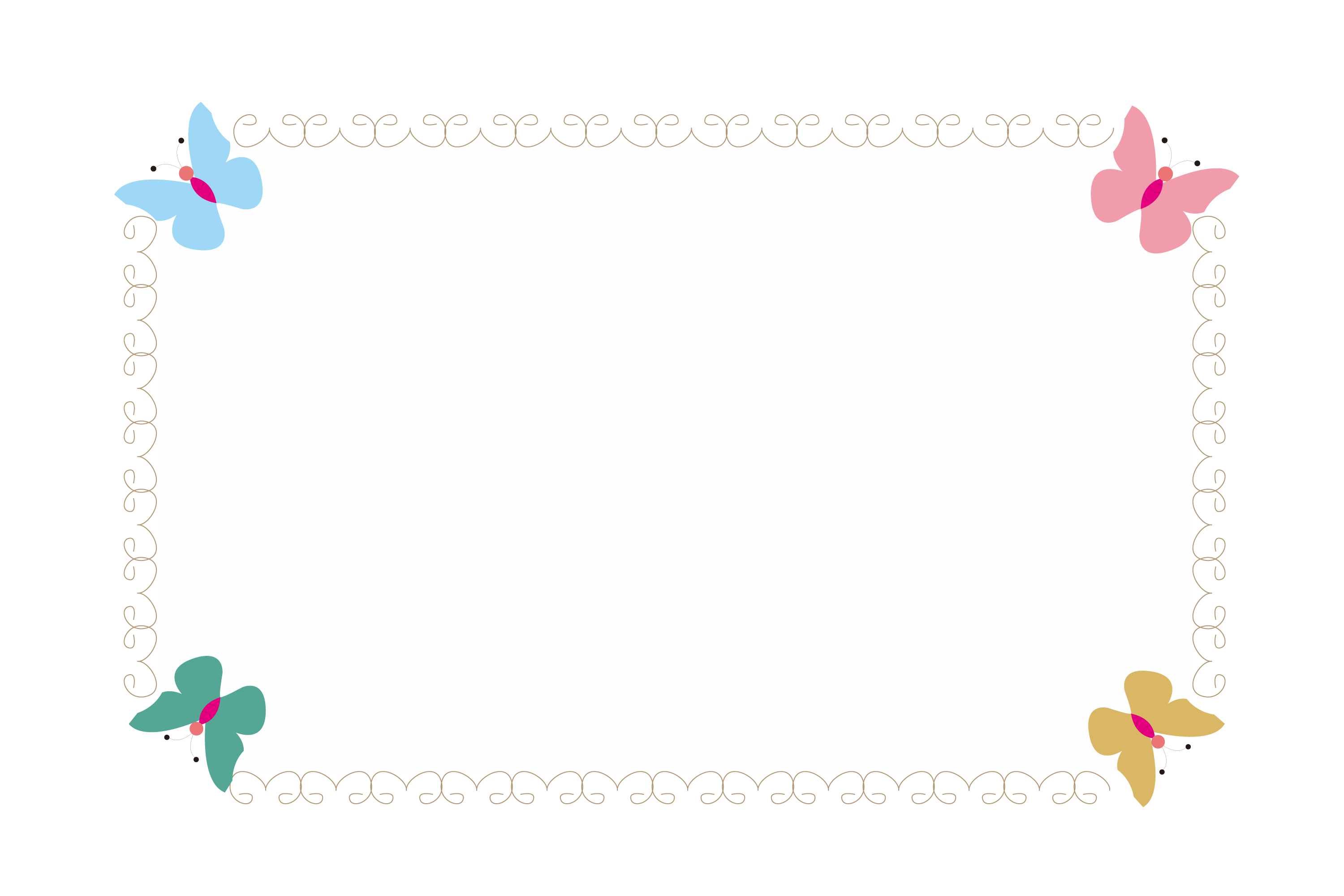 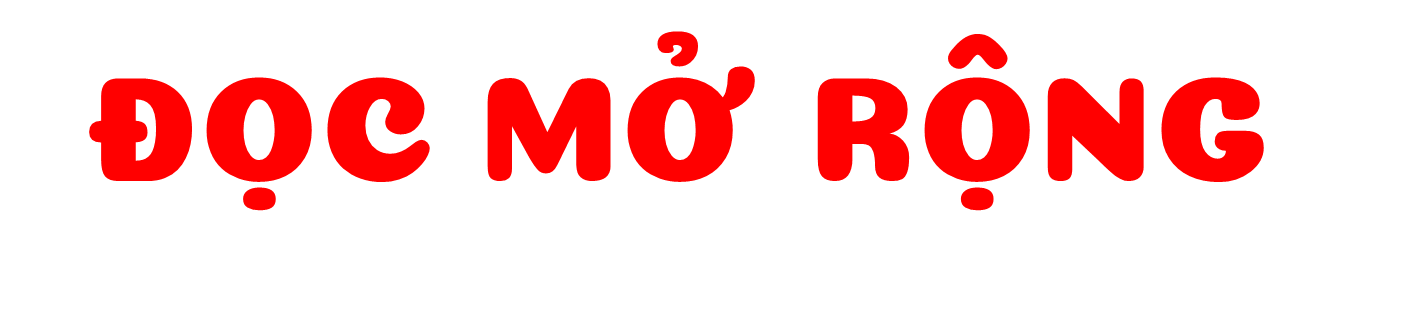 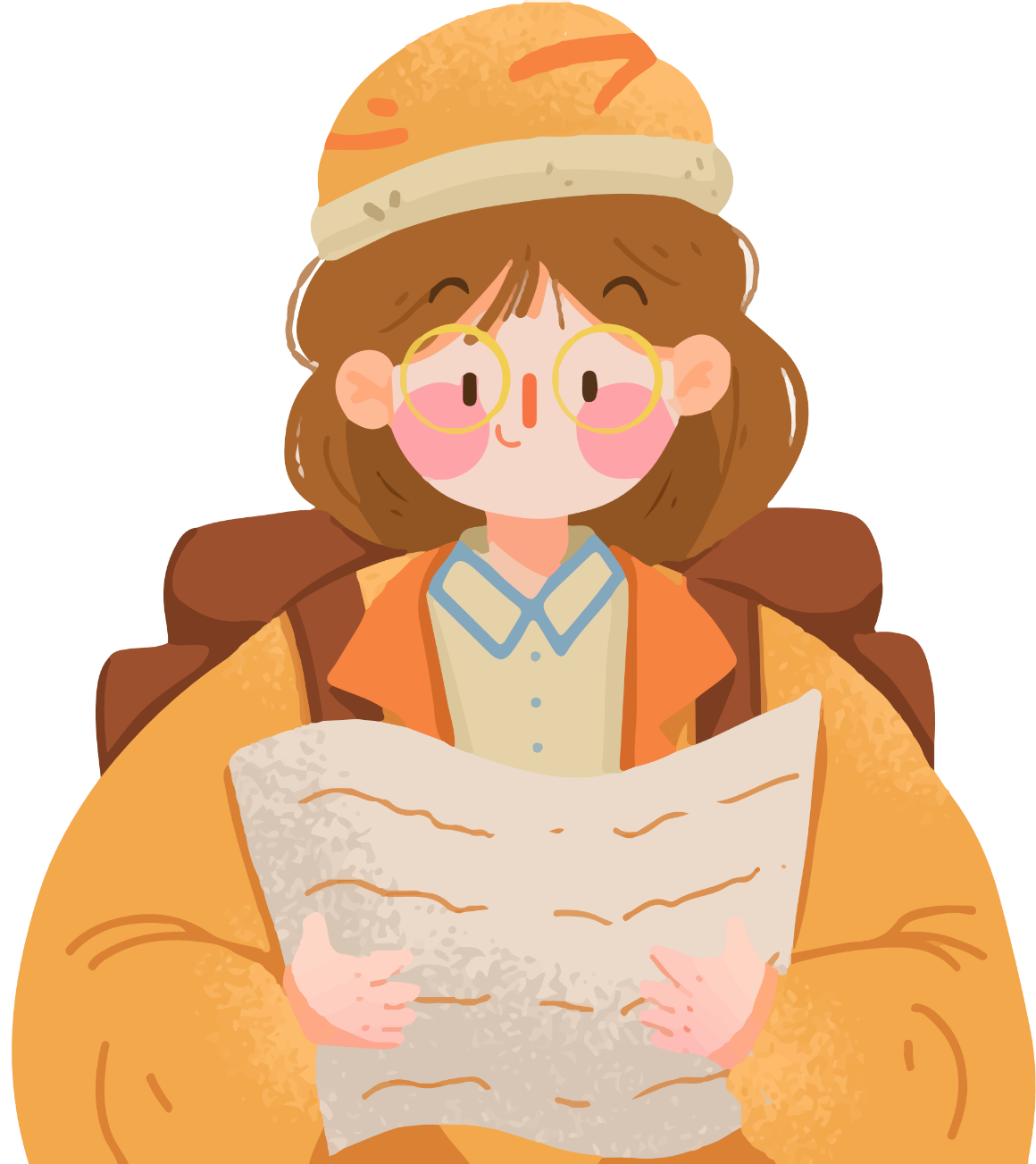 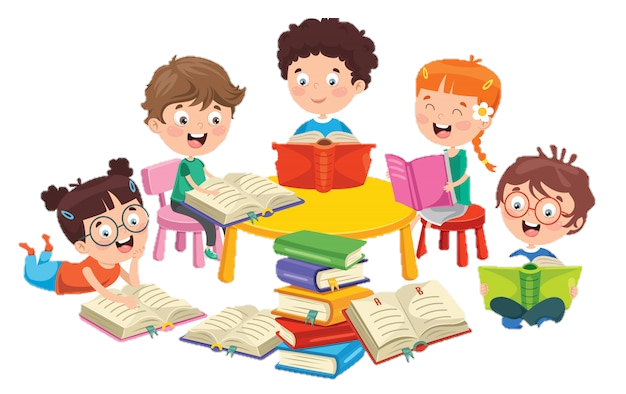 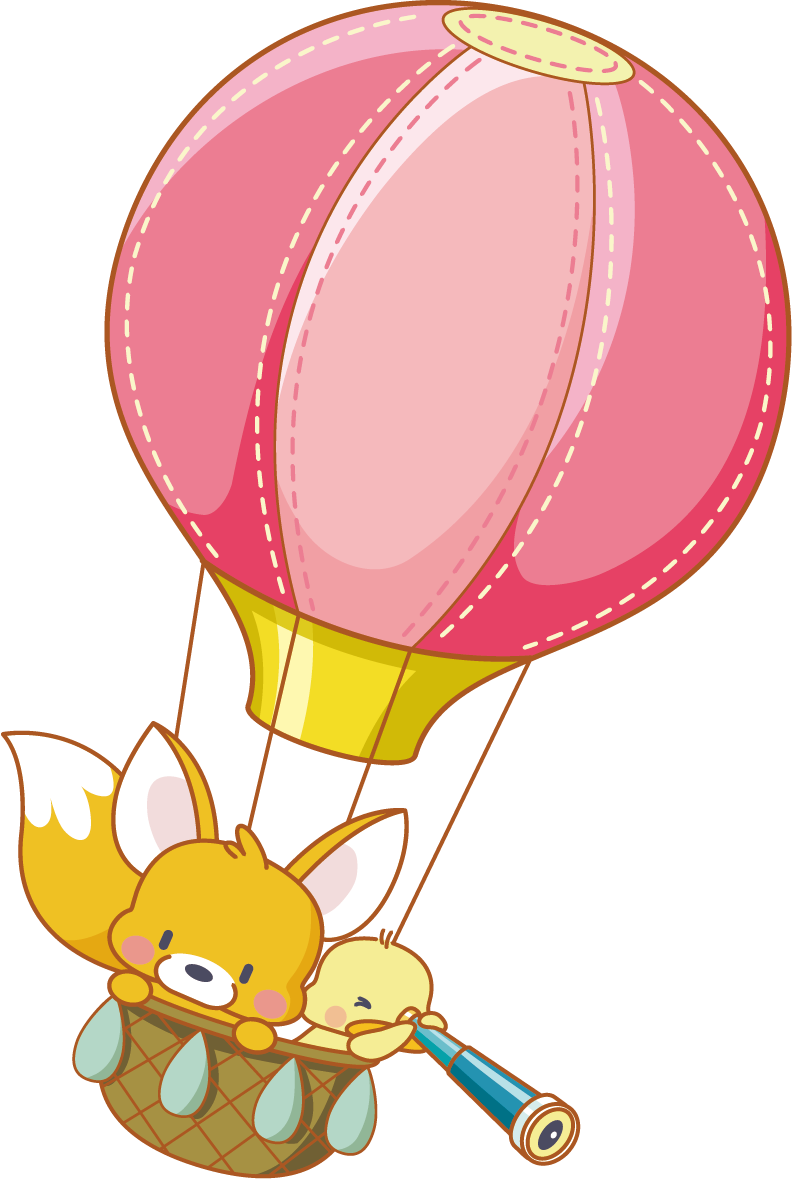 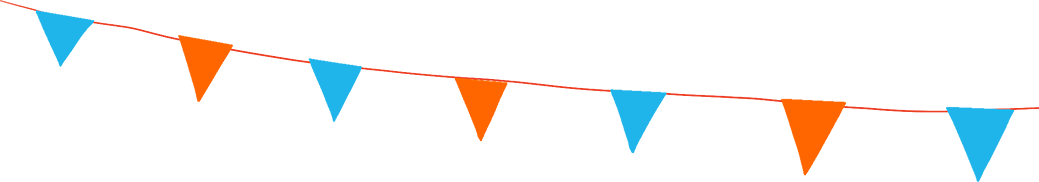 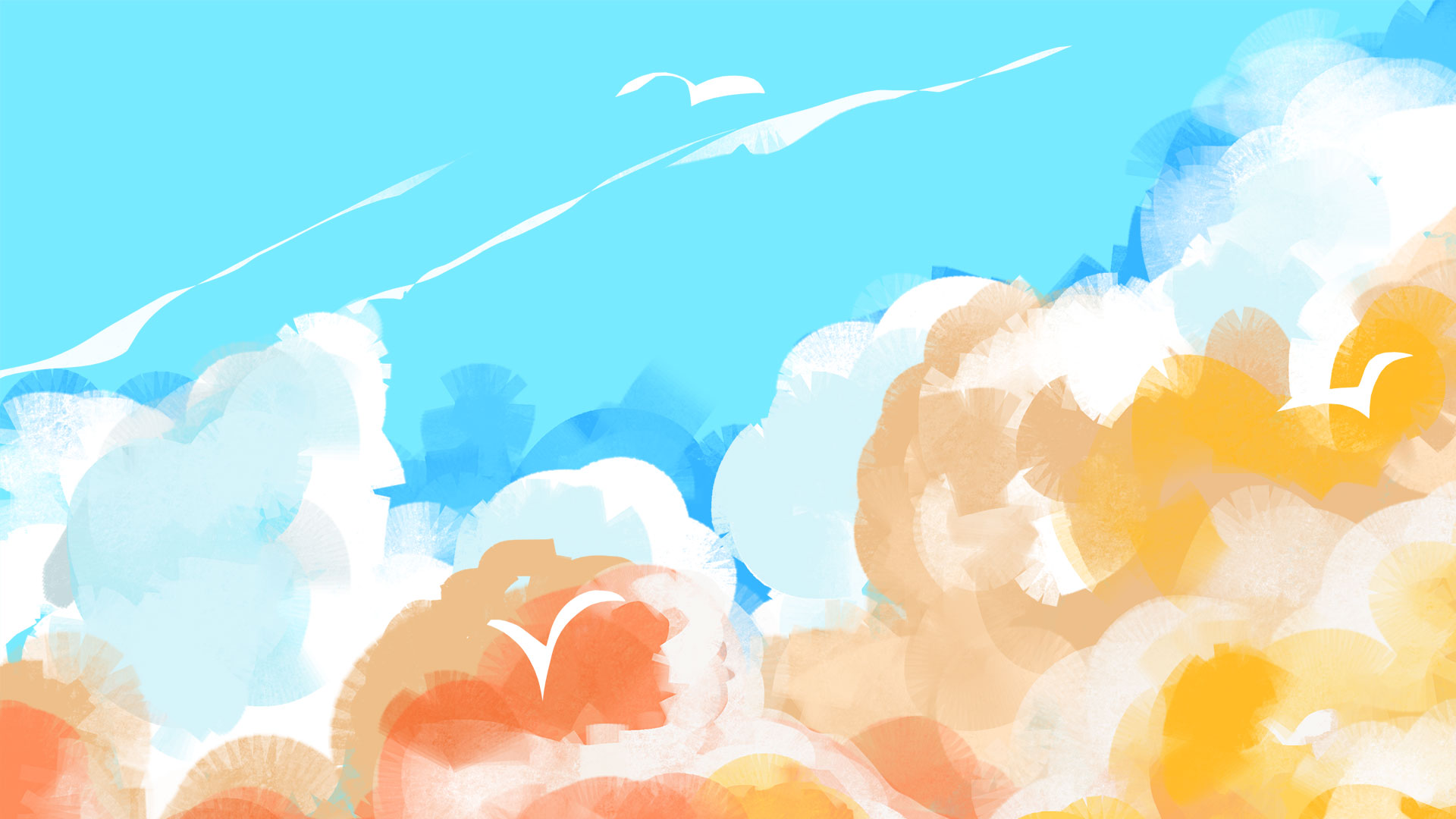 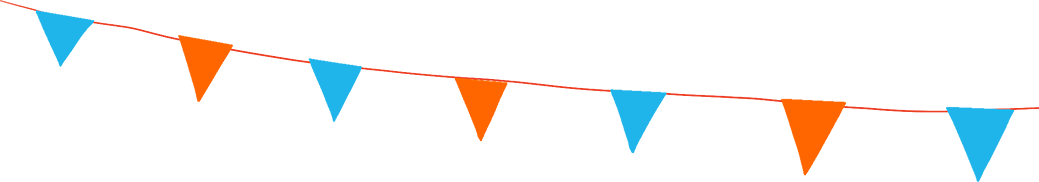 ĐỌC BÀI THƠ VIẾT VỀ TRẺ EM
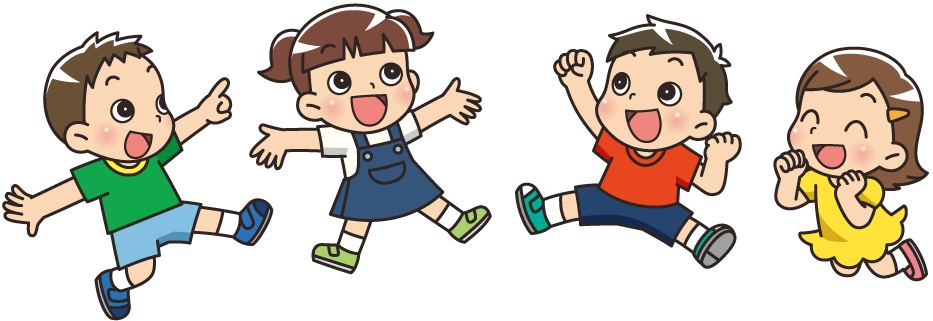 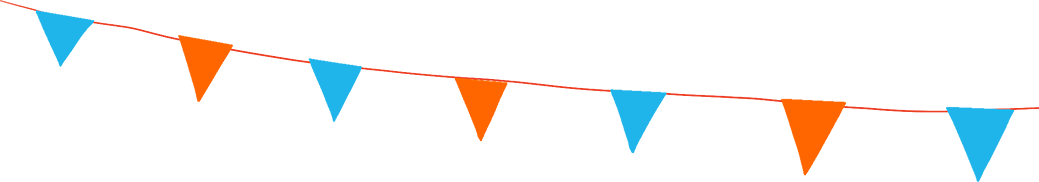 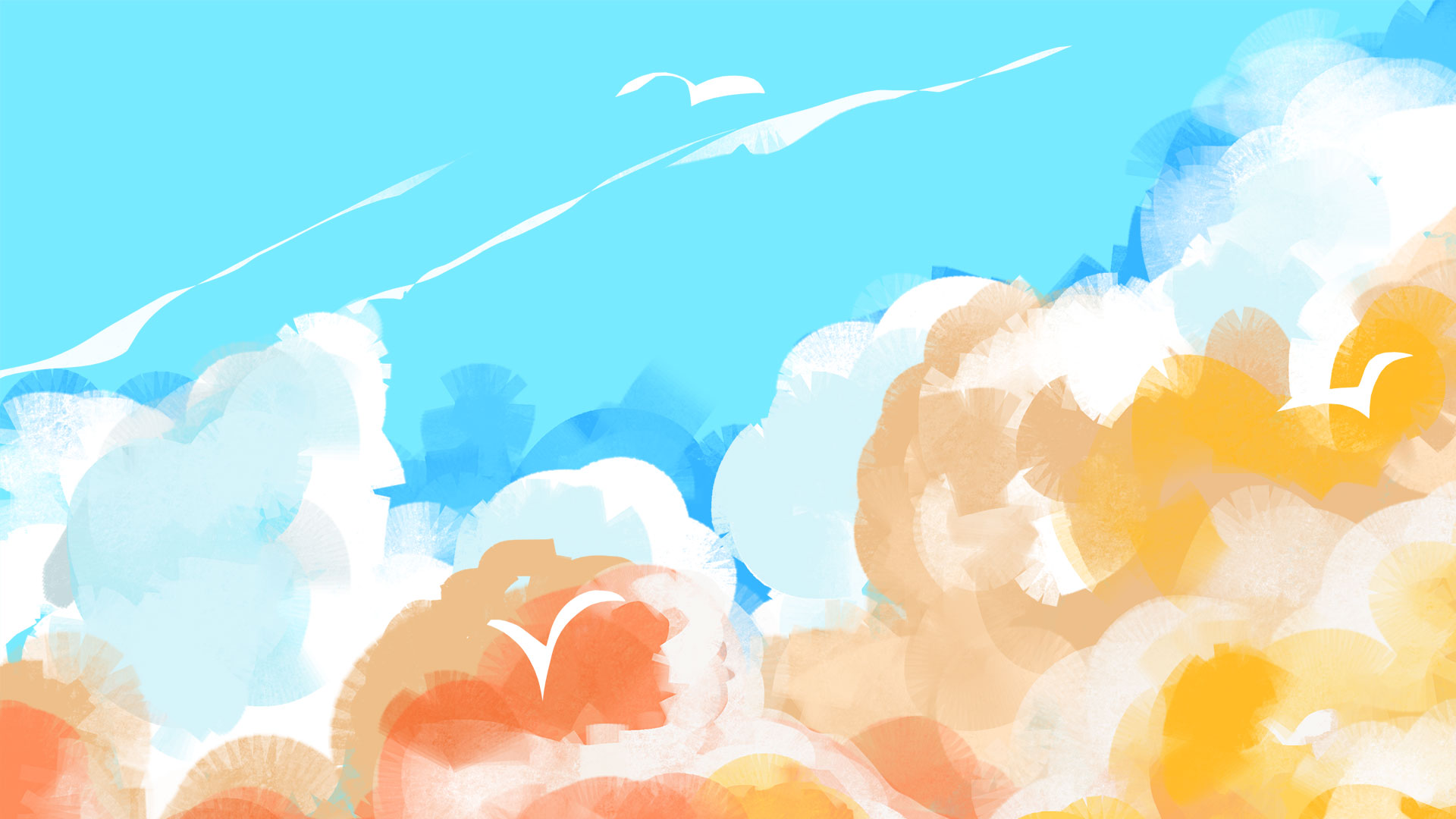 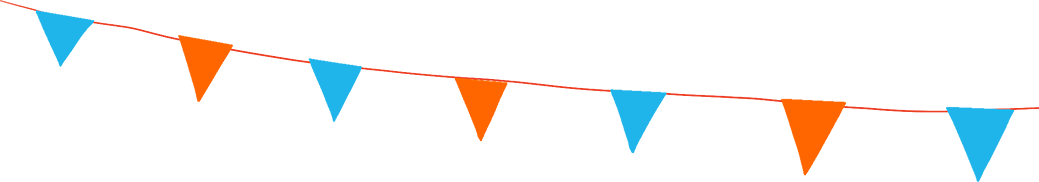 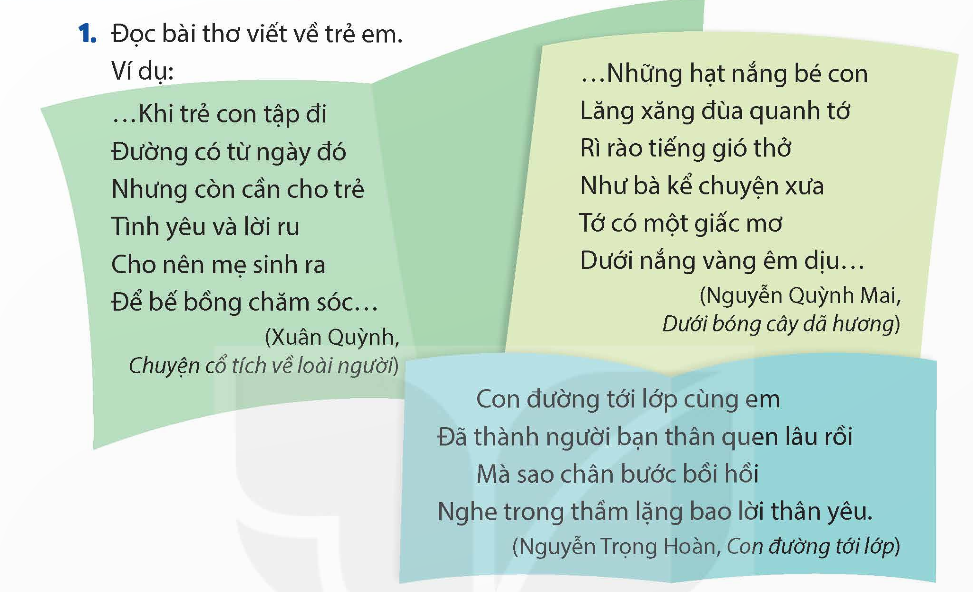 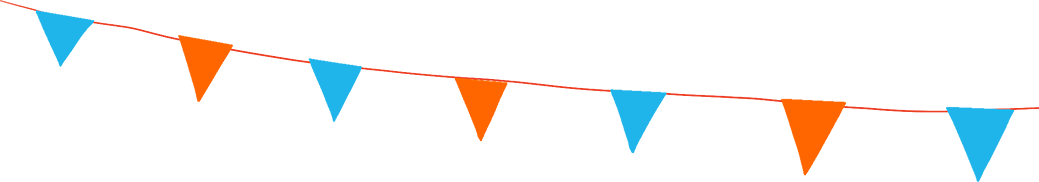 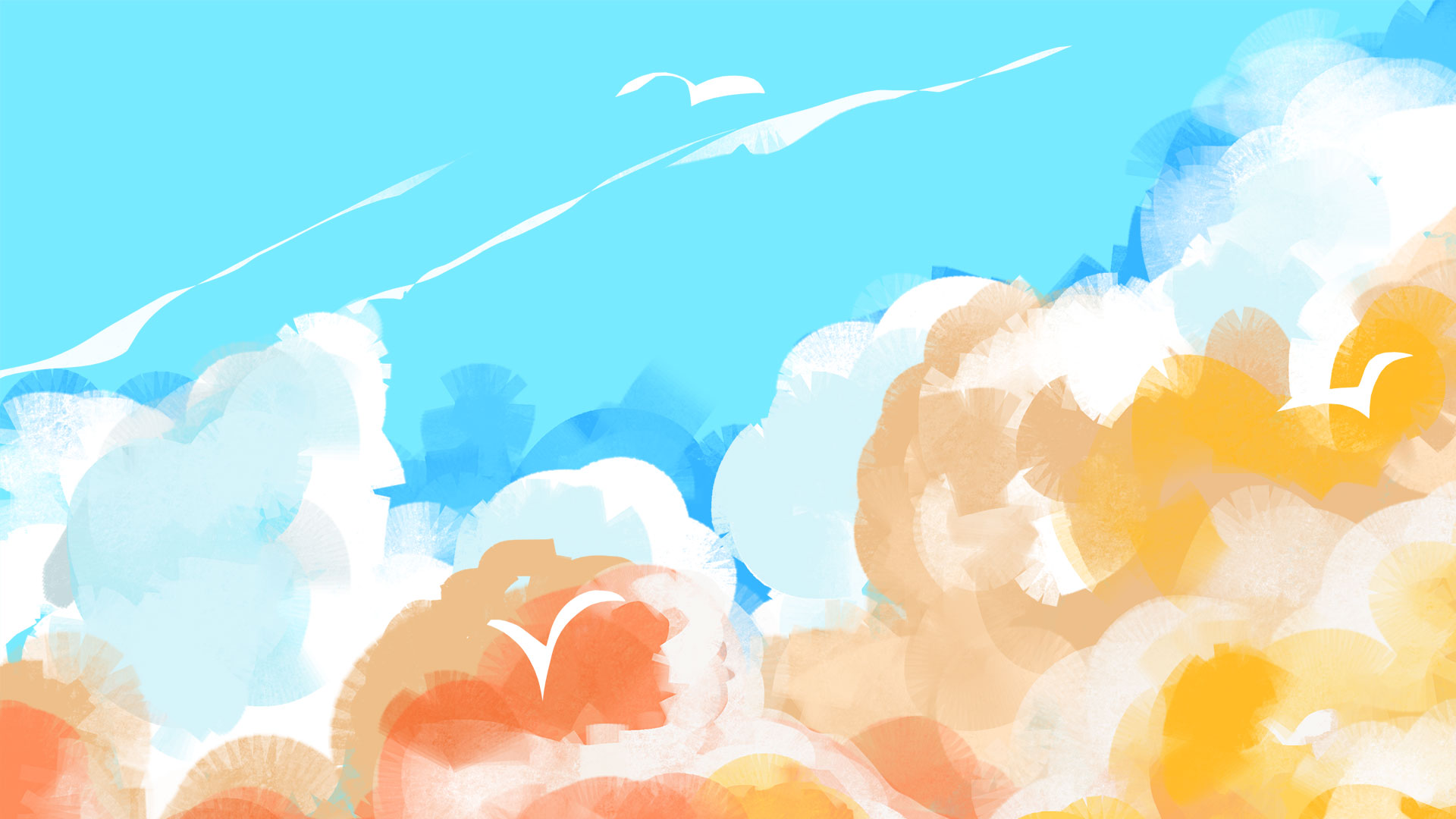 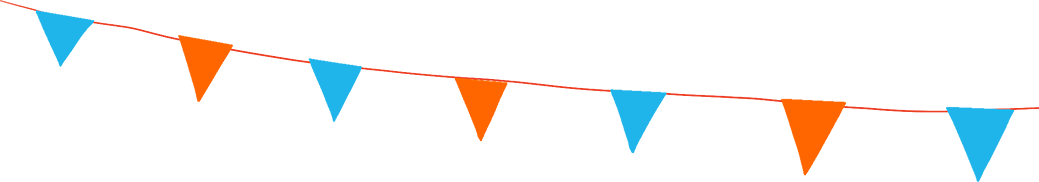 2. Viết phiếu đọc sách (theo mẫu)
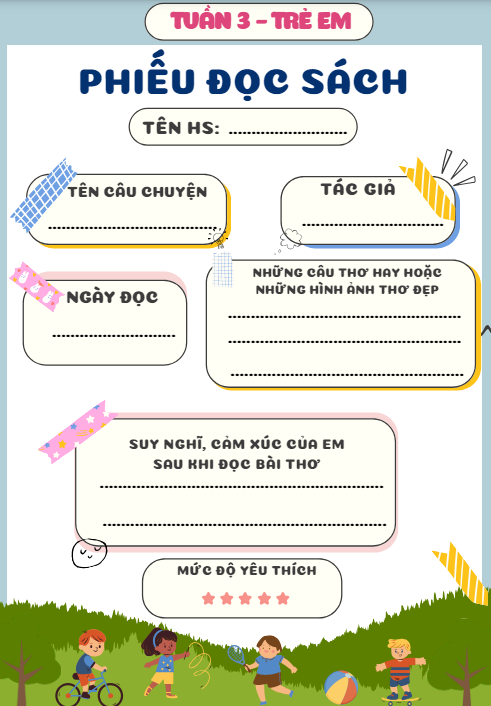 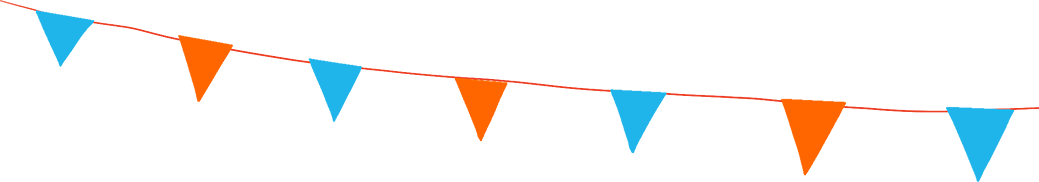 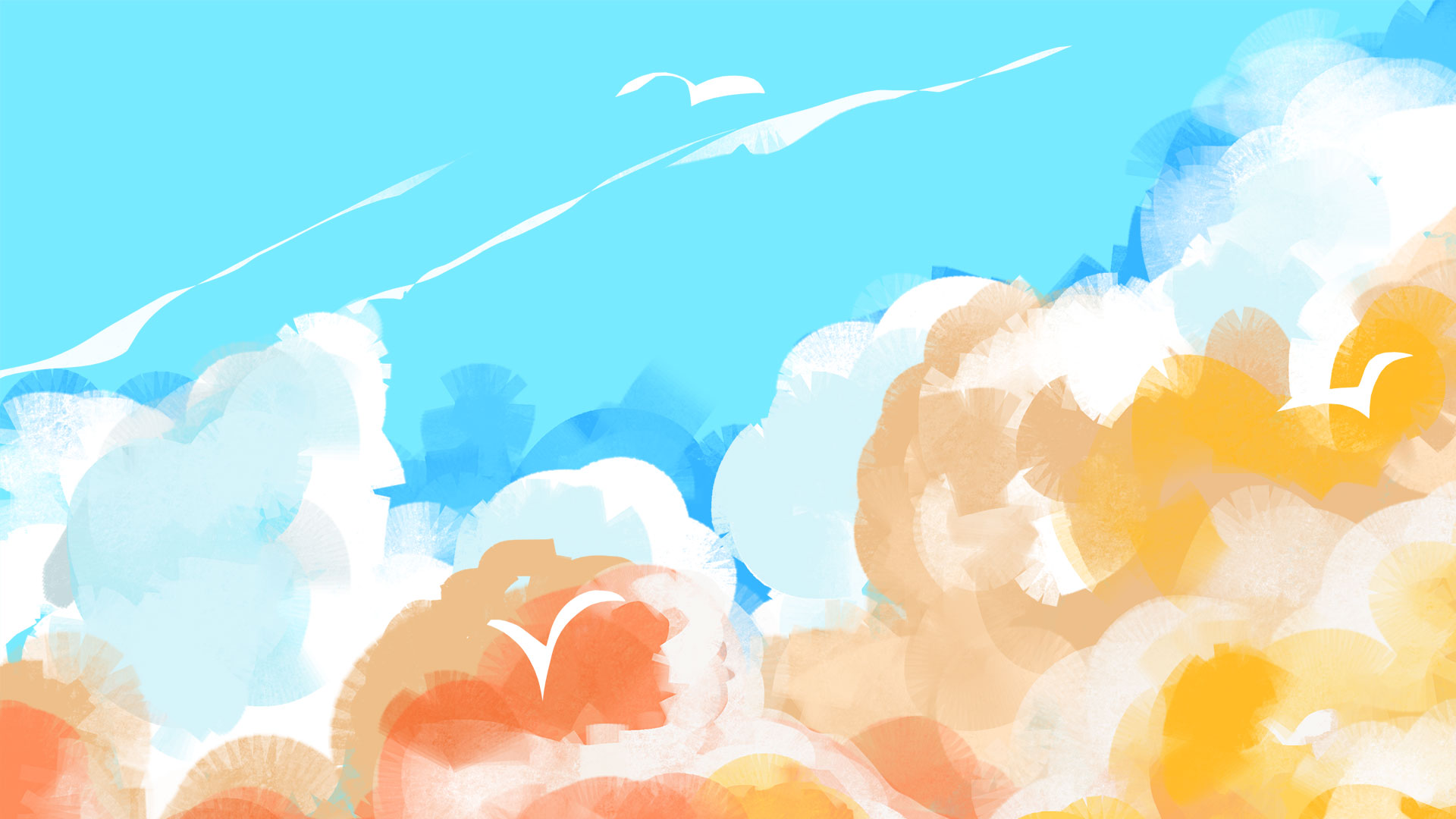 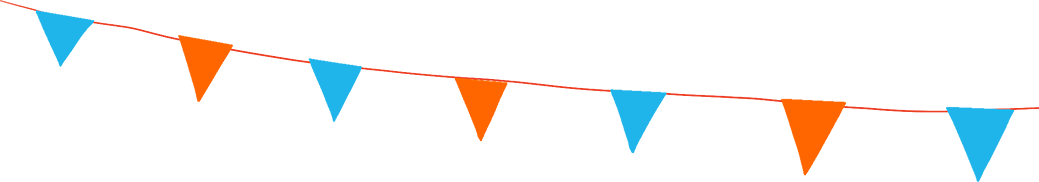 3. Trao đổi với bạn về bài thơ đã đọc
G: Em có thể đọc những câu thơ hoặc đoạn thơ em yêu thích và chia sẻ với bạn.
– Tình cảm, cảm xúc của nhà thơ dối với trẻ em được thể hiện trong bài thơ.
– Suy nghĩ, cảm xúc của em sau khi đọc bài thơ.
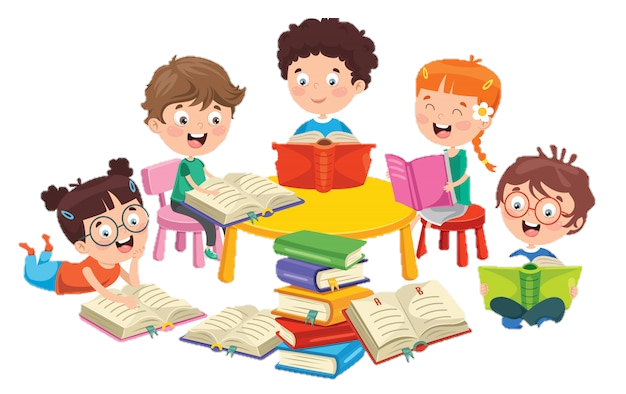 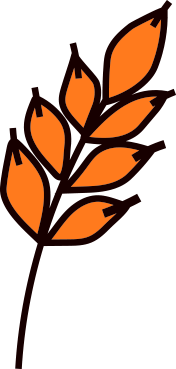 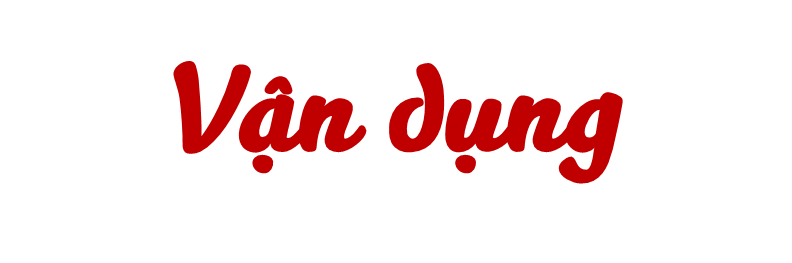 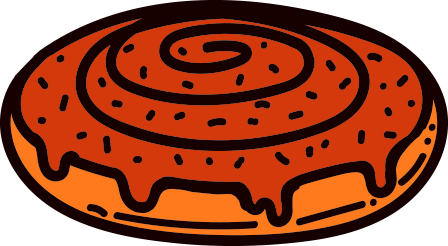 Tìm đọc câu chuyện hoặc bài báo về một môn thể thao hoặc vận động viên mà em yêu thích.
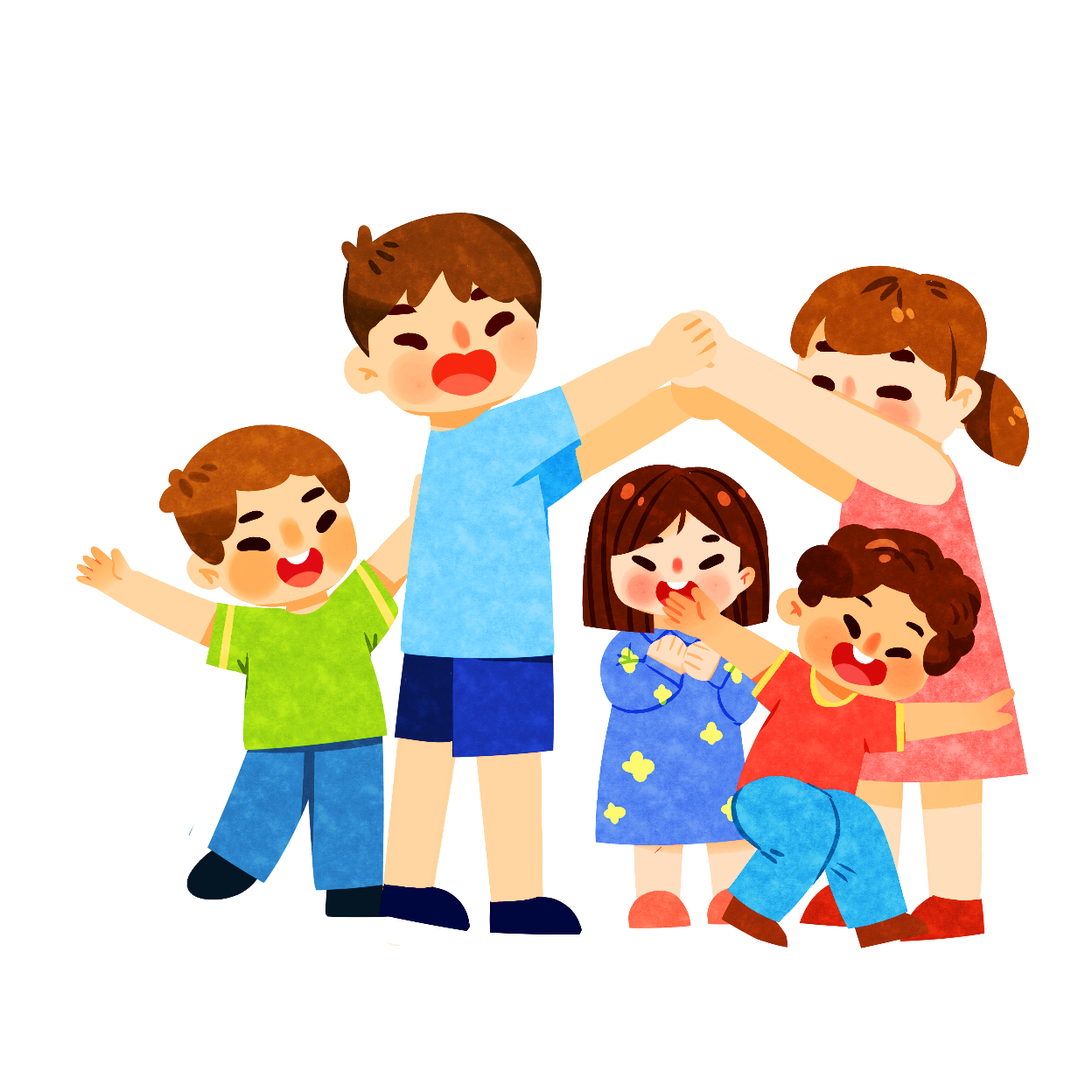 [Speaker Notes: Thiết kế: Hương Thảo – Zalo 0972.115.126. Các nick khác đều là giả mạo, ăn cắp chất xám]
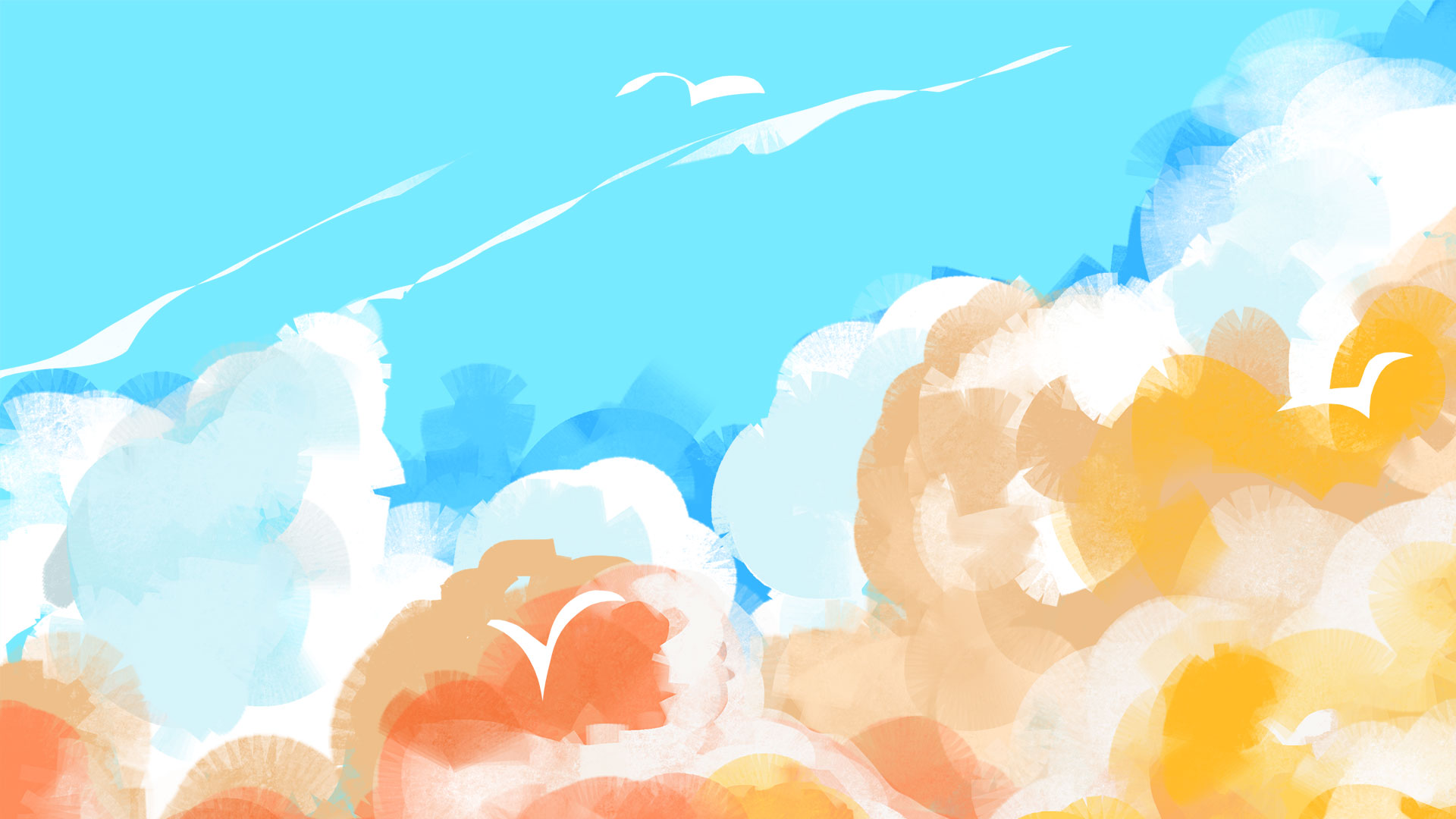 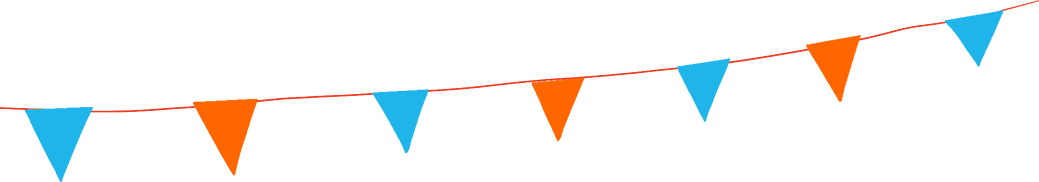 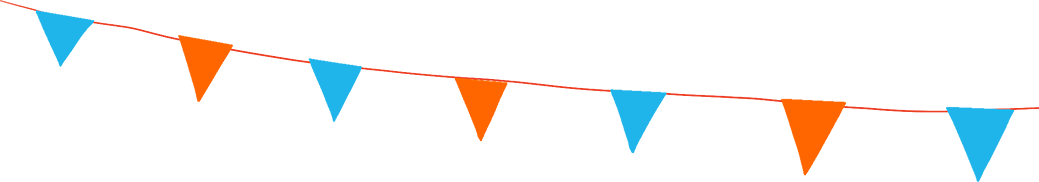 ĐỊNH HƯỚNG BÀI HỌC TIẾP THEO
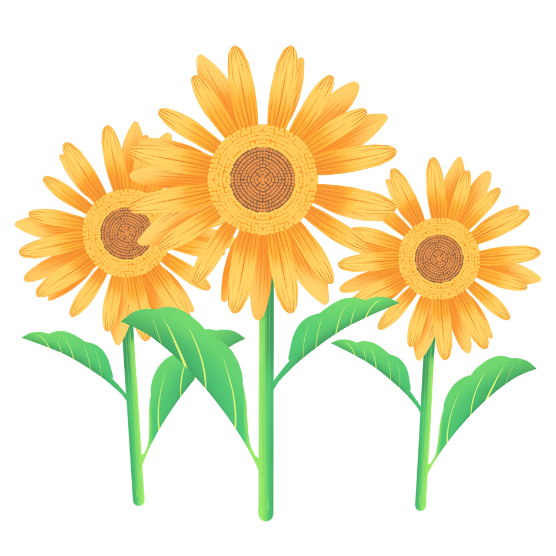 - Đọc và trả lời câu hỏi bài: Bộ sưu tập độc đáo
 - Suy nghĩ, cảm xúc của em sau khi đọc bài.